Kandidaatintyö:Soodakattilan tuhkan suolojen erotus ja hyötykäyttömahdollisuudet
Suomen Soodakattilayhdistyksen opinnäytetöiden webinaari
22.2.2024
Jenna Ylimäki
Opinnäytetöiden webinaari 2024
Sisältö
Johdanto
Työn rakenne
Tuhkan koostumus
Erotusmenetelmät
Uutto
Kiteytys
Ioninvaihto
Elektrodialyysi
Hyötykäyttömahdollisuudet
Tuhkan hyötykäyttökohteet
Tuhkan suolojen hyötykäyttökohteet
Yhteenveto
Opinnäytetöiden webinaari 2024
[Speaker Notes: Esityksen sisältö]
Johdanto
Työn aihe: Soodakattilan tuhkan suolojen erotus ja hyötykäyttömahdollisuudet
Kandidaatin työ, 38 s.
Työn ohjaajat yliopistolla: Juho Rasmus FM ja Katja Kilpimaa TkT
Syyskuu – joulukuu 2023
Opinnäytetöiden webinaari 2024
Johdanto
Lentotuhka on soodakattilassa syntyvä sivuvirta, joka suurimmaksi osaksi kierrätetään takaisin kemikaalikiertoon, mutta pieni osa liuotetaan ja johdetaan jätevesiin
Vesistöjen laatunormeihin odotetaan lähitulevaisuudessa kiristystä
Löydettävä  teknistaloudellisesti toteutuskelpoisia ja resurssitehokkaita käsittelymenetelmiä

Työn tavoite: Selvittää kirjallisuuskatsauksena soodakattilan lentotuhkan suolojen erotusmenetelmiä, sekä mahdollisia lentotuhkan ja lentotuhkan suolojen hyötykäyttökohteita
Opinnäytetöiden webinaari 2024
Työn rakenne
Ennen aiheen käsittelyä pohjustus soodakattilasta ja sen keskeisimmistä toiminnoista yleisellä tasolla
Merkitys sellunvalmistuksessa
Päätehtävät
Rakenne
Tulipesäprosessit ja tulipesän ilmiöt
Vesi-höyry –järjestelmän esittely
Tuhkan muodostumien
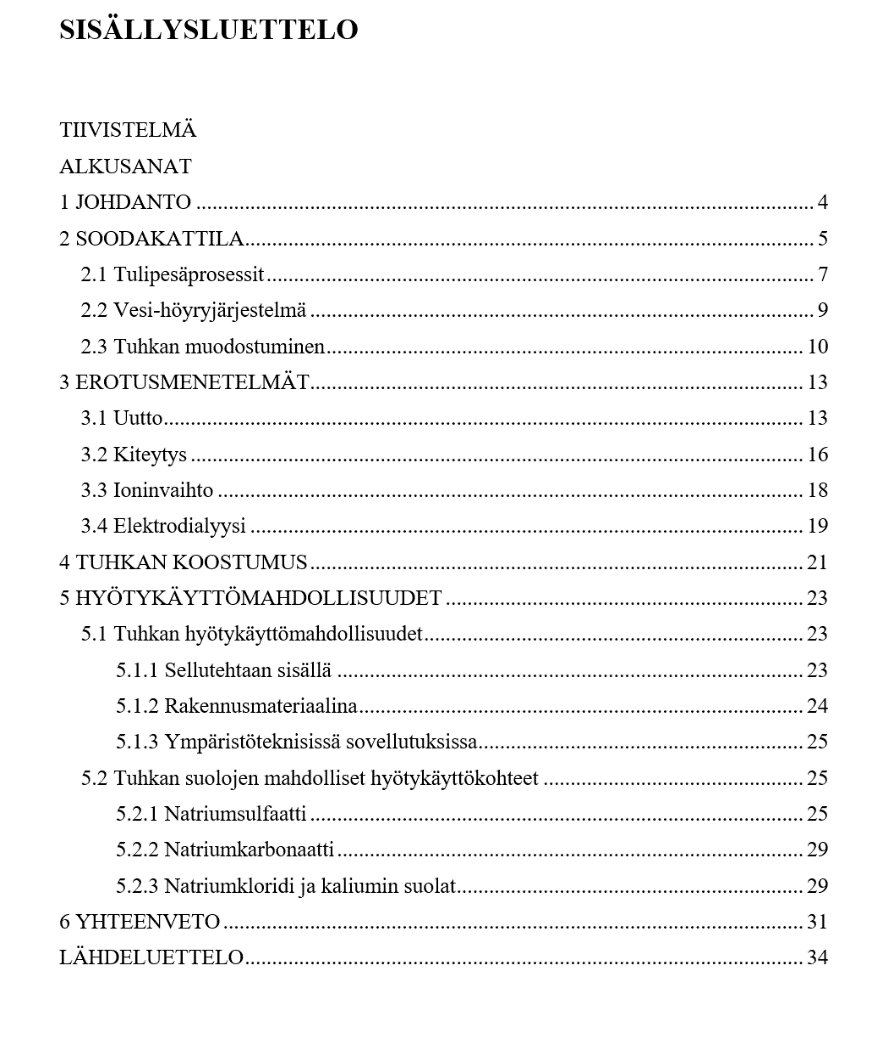 Opinnäytetöiden webinaari 2024
Tuhkan koostumus
Oleellinen tieto erotuksen ja hyötykäytön kannalta
Tuhkan koostumus kerättiin kirjallisuuslähteistä

Koostumus: Natriumsulfaattia noin 79–85 % ja natriumkarbonaattia noin 8–15 %
Lisäksi pieniä määriä muita suoloja: natriumkloridi, kaliumsulfaatti, kaliumkarbonaatti ja kaliumkloridi
Vaihtelua esiintyy
Opinnäytetöiden webinaari 2024
Erotusmenetelmät
Uutto
Kalium ja kloori liukenevat, prosessiaineet eivät
Käynnin aikaista tietoa: Aracruz, Brasilia 2002 ja The Evadale, Texas, 2009
Klooria ja kaliumia poistettu 50–70 % ja natriumin talteenotto noin 80 %
Parhaat olosuhteet uutolle: 60 °C lämpötila, tuhkan pitoisuus 50 p-% ja pH 9,0
Natriumsulfaatin saanto 84 p-%, kloridia ja kaliumia poistettu 97 p-%
Käänteisuuttotekniikalla haitallisten hivenaineiden poisto
Ko. tekniikalla kaikki kadmium ja sinkki, sekä 80–90 % lyijystä saatu poistettua
Opinnäytetöiden webinaari 2024
Erotusmenetelmät
Kiteytys
Haihdutuskiteytys
Tuhkan vesiliuosta haihdutetaan, jolloin natriumsulfaatti kiteytyy ensin
Kiteytyslaitteistoja käytössä laajalti. 
Kaupalliset laitteistot pystyneet poistamaan 90–99 % kloorista, 70–90 % kaliumista ja natriumin talteenotto 80–90 %
Olemassa myös laitteisto, johon yhdistetty kaliumsulfaattikristallien valmistus lannoitekäyttöön
Opinnäytetöiden webinaari 2024
Erotusmenetelmät
Jäähdytyskiteytys
Tuhkan vesiliuosta jäähdytetään, jolloin natriumsulfaattikiteitä muodostuu
Saatuja tuloksia: poistettu 90 % kloorista, 75 % kaliumista ja natriumin talteenotto 70 %.
Opinnäytetöiden webinaari 2024
Erotusmenetelmät
Ioninvaihto
Erityisesti kloorin poistoon erilaisilla hartseilla
PDP (Precipitation Dust Purification) järjestelmällä jopa 97 % kloridista saatu poistettua
Natriumsulfaattipitoinen tuote liuoksena
2014 chileläisessä tehtaassa käyttöön otettu NORAM PDP prosessi
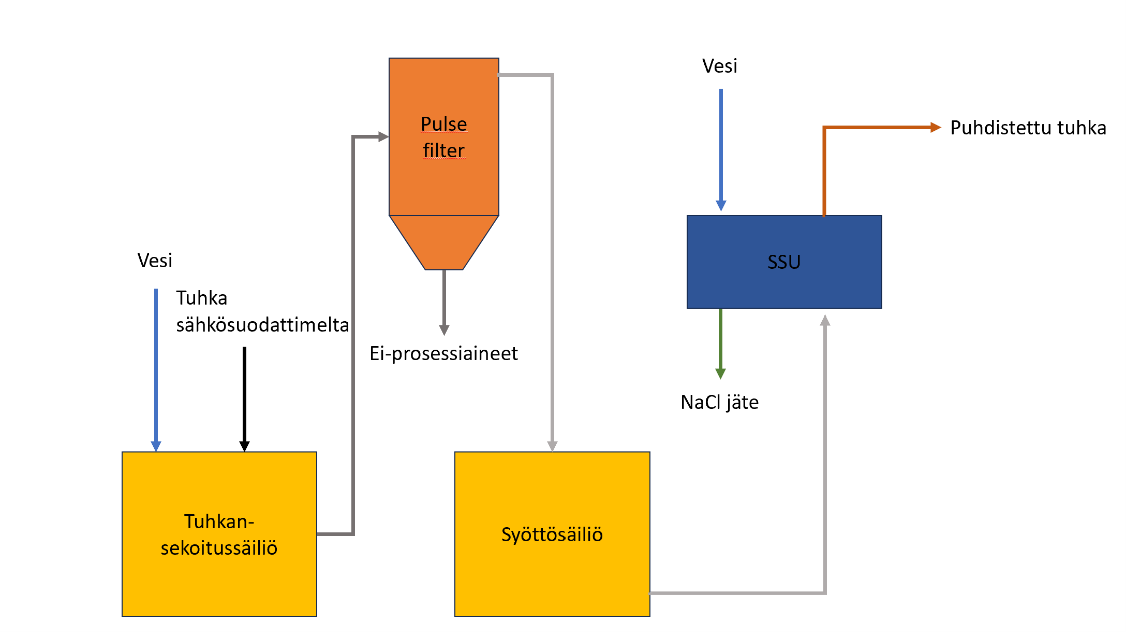 Opinnäytetöiden webinaari 2024
Erotusmenetelmät
Elektrodialyysi
Sähkövirran sekä anionin- ja kationinpoistokalvojen avulla tapahtuva liuoksen ionien erottaminen
Olemassa myös bipolaarisia kalvoja
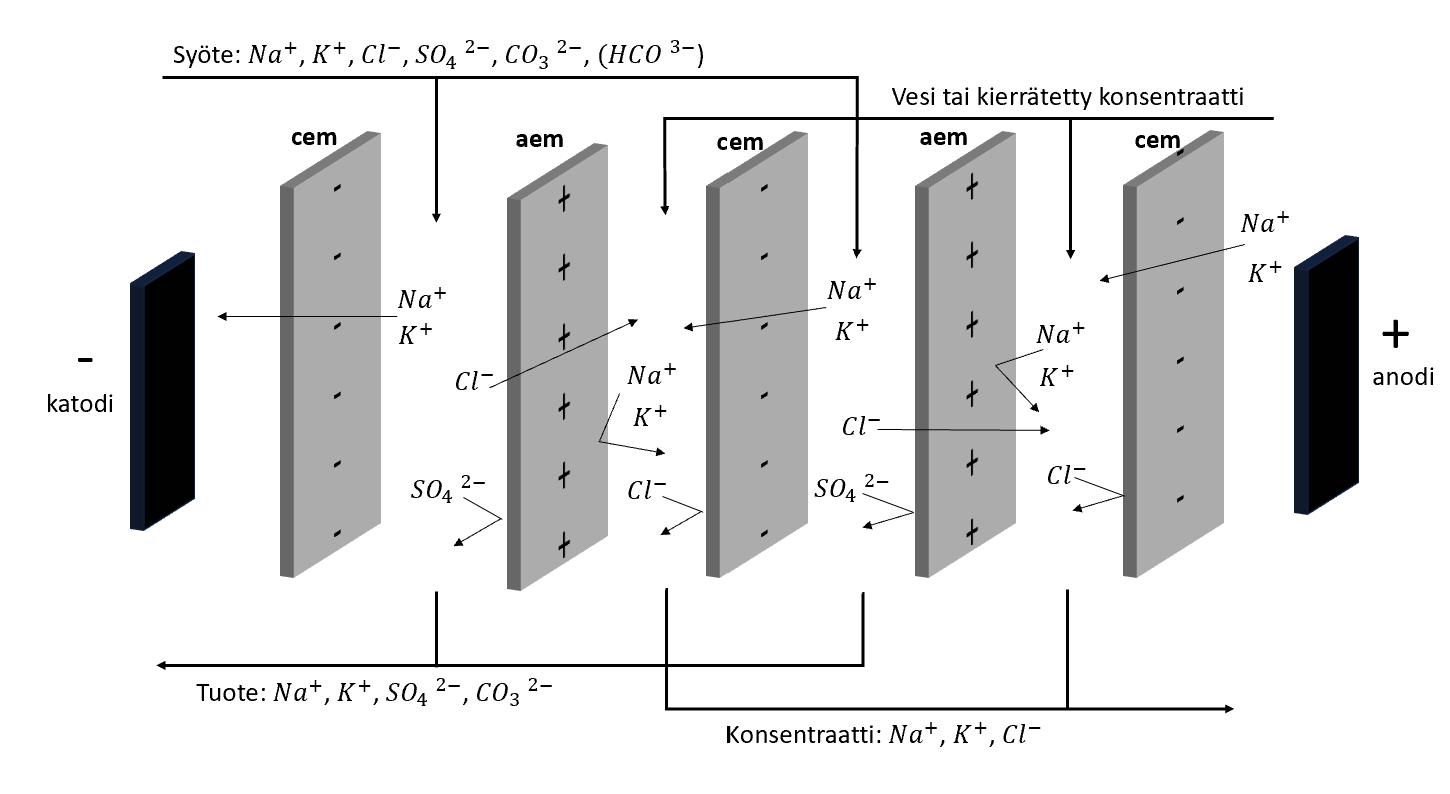 Opinnäytetöiden webinaari 2024
Hyötykäyttömahdollisuudet
Tuhkan hyötykäyttömahdollisuudet
Sellutehtaalla: palautus takaisin kiertoon
Rakennusmateriaalina: Tutkittu alkaliaktivaattorina geopolymeereissä ja alkaliaktivoiduissa materiaaleissa
Vedenpuhdistuksessa: Tutkittu metalliteollisuuden jätevesien puhdistuksessa sorption ja saostuksen avulla
Tutkittiin meesaa ja lentotuhkaa ko. käyttöön
Opinnäytetöiden webinaari 2024
Hyötykäyttömahdollisuudet
Tuhkan suolojen hyötykäyttömahdollisuudet
Natriumsulfaatti
Hajottaminen elektrodialyysillä natriumhydroksidiksi ja rikkihapoksi
Akkuteollisuuden sivuvirtana syntyvää natriumsulfaattia on tutkittu terästeollisuuden neutraalielektrolyyttipeittauksessa
Natriumkarbonaatti
Tutkittu alkaliaktivaattorina geopolymeereille ja teollisuuden kuonista valmistetulle sementille
Natriumkloridi
Kaivosten jätevesien yhteydessä tutkittu käsittelyä rauta(III)kloridiksi
Opinnäytetöiden webinaari 2024
Yhteenveto
Soodakattilan lentotuhkan erotukseen kirjallisuudessa esitetyt menetelmät ovat edelleen pääasiassa uutto, kiteytys, ioninvaihto ja elektrodialyysi.
Tekniikoita tutkittu lisää, kehitetty ja otettu käyttöön.
Tuhkan käyttöä on tutkittu geopolymeereissä ja metalliteollisuuden jätevesien puhdistuksessa.
Natriumsulfaatin hajotusta rikkihapoksi ja natriumhydroksidiksi tutkittu.
Natriumsulfaatin, natriumkarbonaatin ja natriumkloridin hyödyntämisestä tietoa muiden teollisuudenalojen jätevirtojen yhteydessä.
Muille suoloille esitetty yleisiä käyttökohteita.
Opinnäytetöiden webinaari 2024
Yhteenveto
Opinnäytetöiden webinaari 2024
Kiitos!
www.soodakattilayhdistys.fi
Opinnäytetöiden webinaari 2024